স্বাগতম
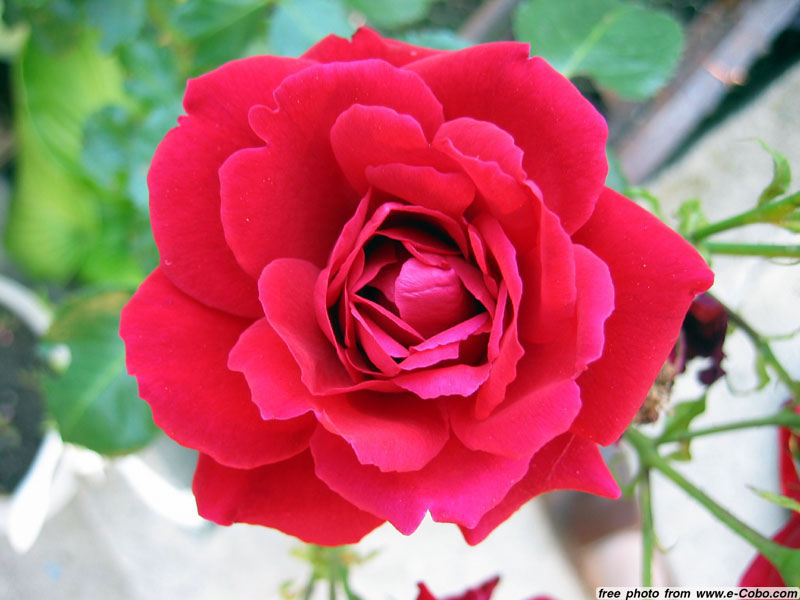 পরিচিতি
শিক্ষক পরিচিতিঃ
মোঃমমিনুল ইসলাম
সহকারি শিক্ষক(বিজ্ঞান)
হযরত ফাতেমাতুজ্জাহরা (রাঃ) মহিলা দাখিল মাদ্রাসা
তিস্তা,সদর লালমনিরহাট। 
মবাইলঃ০১৭৩৮৬২৫৪০০
আই ডি - ২৮
পাঠ পরিচিতিঃ
শ্রেণিঃসপ্তম
বিষয়ঃবিজ্ঞান
অধ্যায়ঃদ্বিতীয়
তারিখঃ১১/০৩/২০২০
সময়ঃ ৪০ মিনিট
চিত্রটি লক্ষ্য কর ।
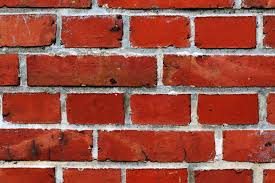 ইট সাজিয়ে দেয়াল
পাঠের  শিরোনামঃ
জীব কোষের গঠন ।
শিখনফলঃ
১। উদ্ভিদ  ও প্রাণীর কোষের গঠন বর্ণনা করতে পারবে ।
২।  উদ্ভিদ  ও প্রাণী কোষের মধ্যে তুলনা করতে পারবে       ৩।উদ্ভিদ ও প্রাণীর কোষের চিহ্নিত চিত্র অঙ্কন করতে পারবে।
৪।কোষীয় অঙ্গাণু বর্ণনা করতে পারবে ।
১। উদ্ভিদ  ও প্রাণীর কোষের গঠন সম্পকে জানতে পারবে ।
২। উদ্ভিদ ও প্রাণীর কোষের চিহ্নিত চিত্র অঙ্কন করতে পারবে।
৩।
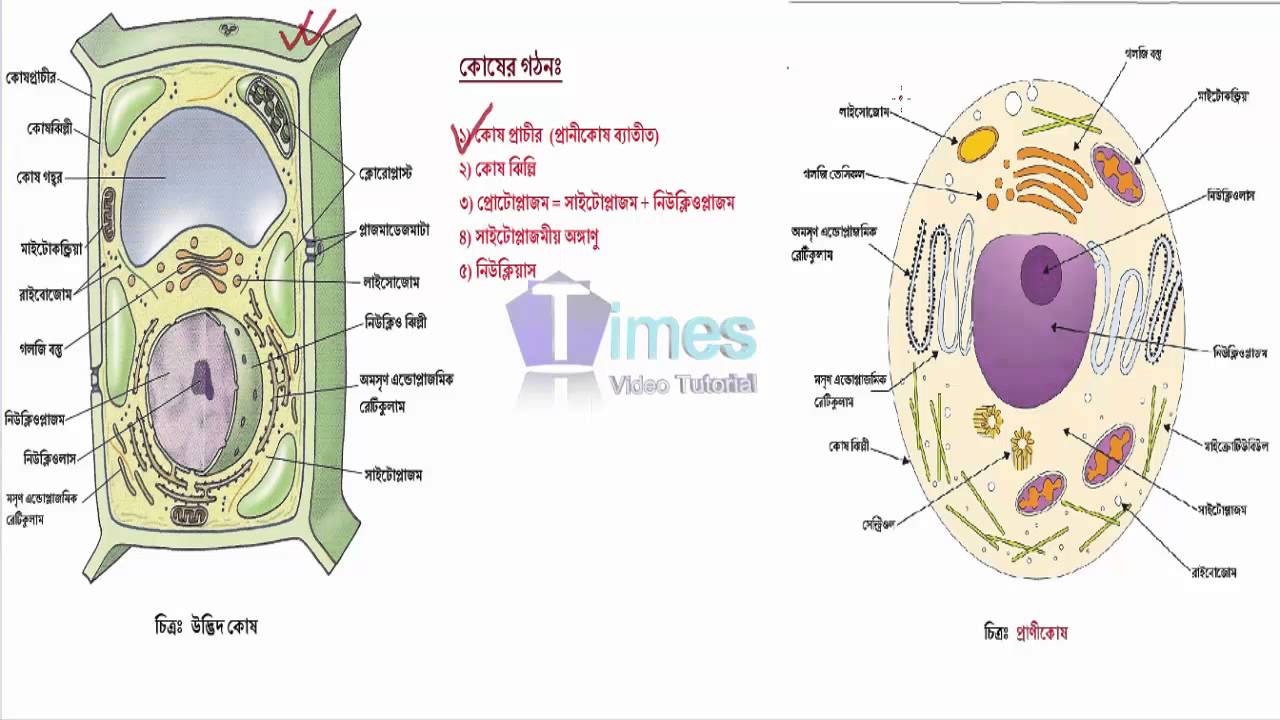 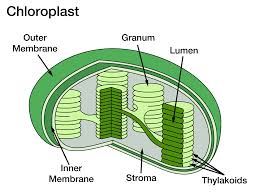 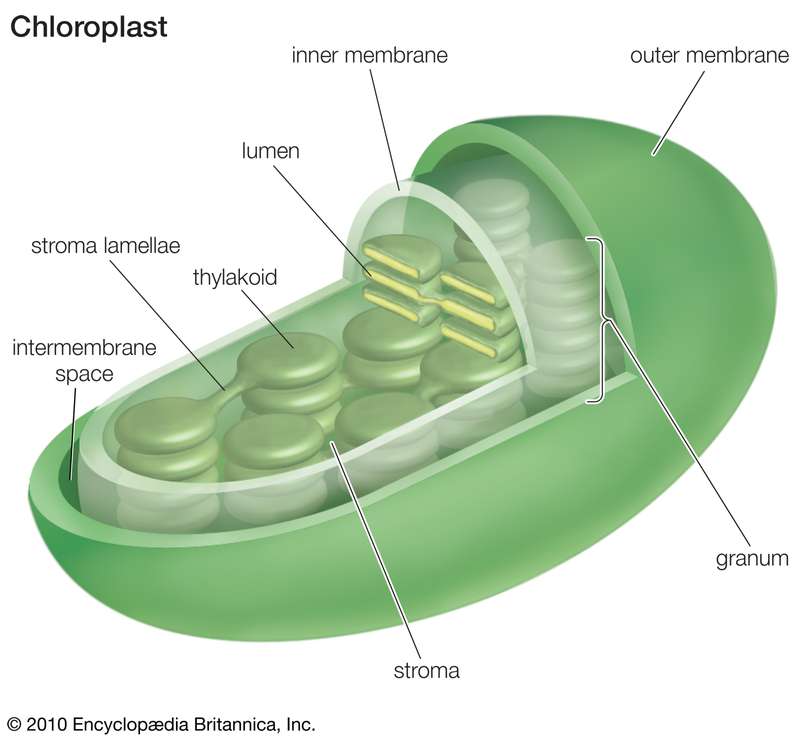 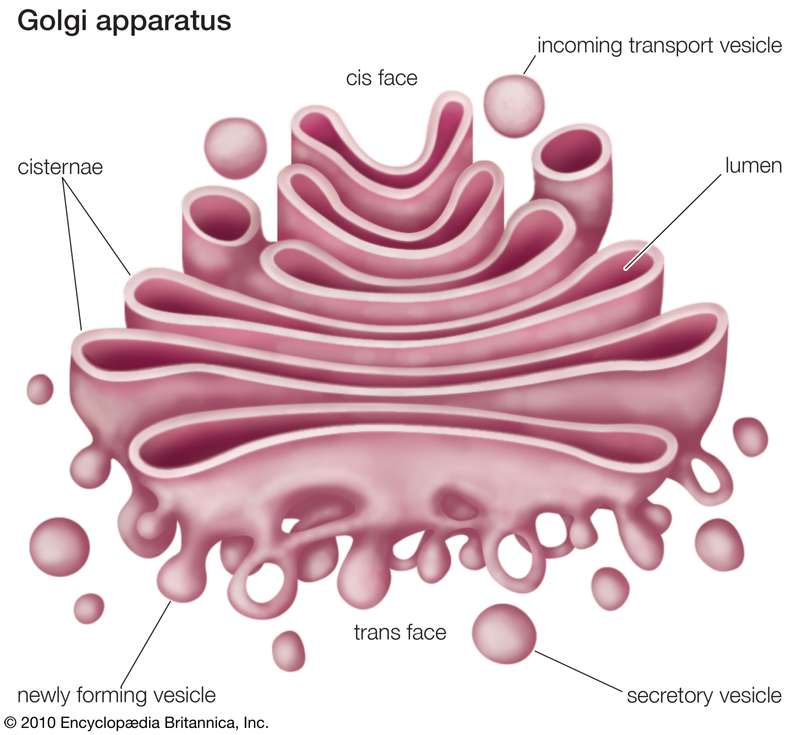 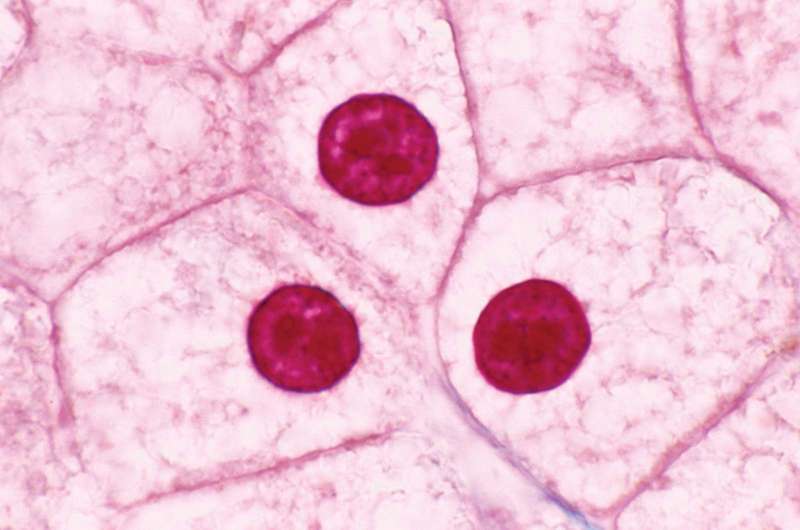 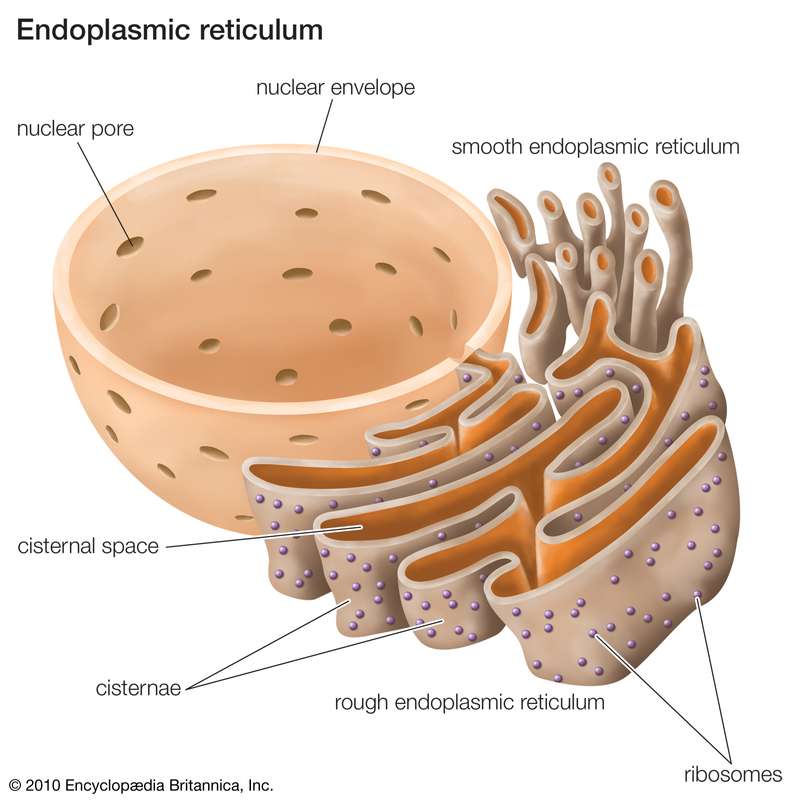 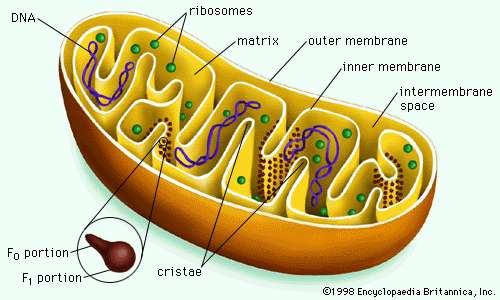 একক কাজঃ
১ ।   কোষের সংজ্ঞা দাও ।
The cell is the unit of biologic structure
 and function and it is the minimum biologic unit capable of maintaining 
 and propagating itself;
( কোষ জৈবিক গঠন ও কাজের একক  এবং এটাই ন্যূনতম জৈবিক একক যা নিজের নিয়ন্তণ ও প্রজননে সক্ষম। )
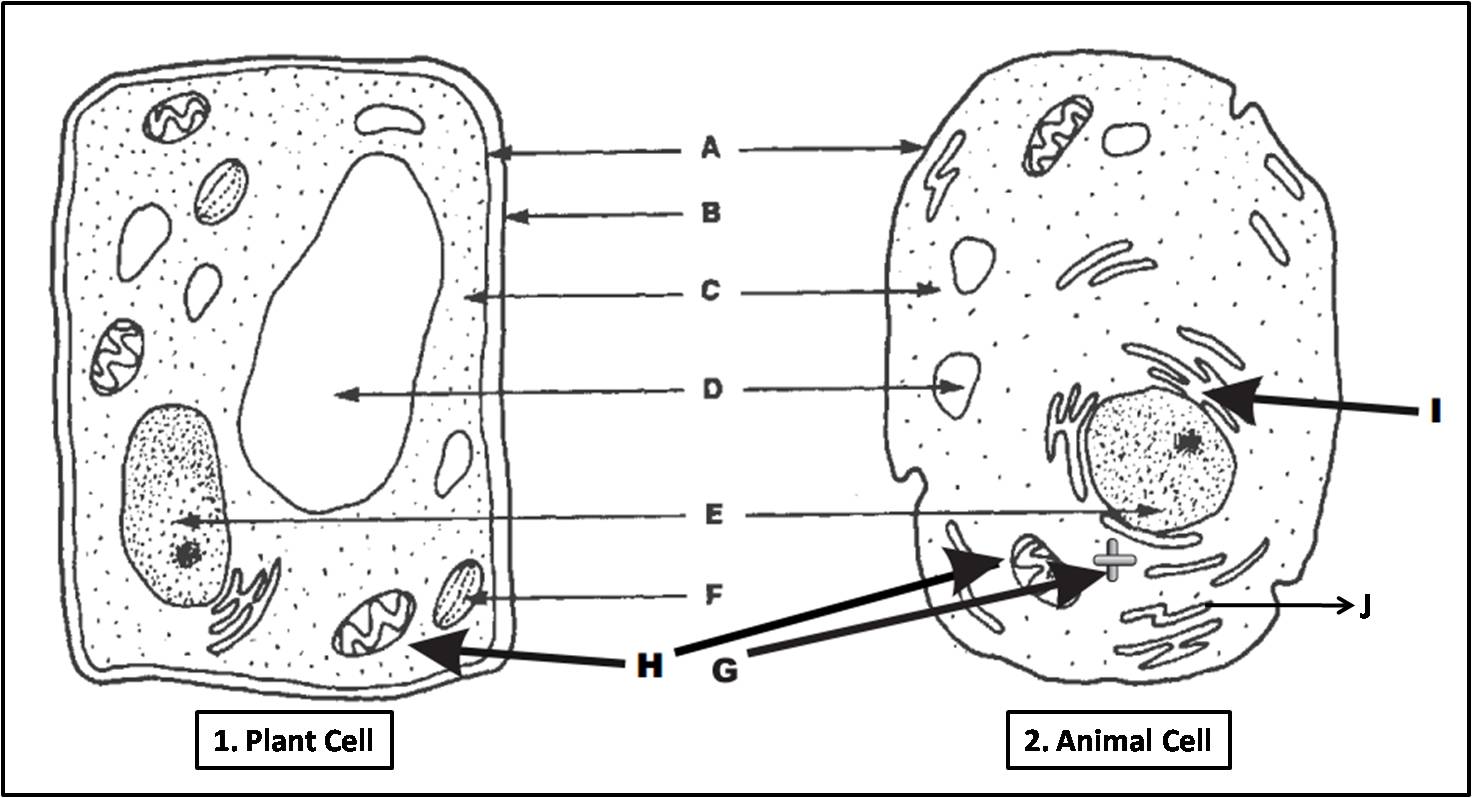 উদ্ভিদ কোষ
প্রাণি কোষ
দলীয় কাজঃ
## উদ্ভিদ ও প্রাণির কোষের মধ্যে পাঁচটি পার্থক্য খুজে বের কর এবং খাতায় লিখ।
উদ্ভিদ কোষ ও প্রাণি কোষের মধ্যে পার্থক্যঃ
উদ্ভিদ কোষ
১।উদ্ভিদ কোষে কোষ প্রাচীর আছে ।
২। উদ্ভিদ কোষে প্লাস্টিড থাকে ।
৩। উদ্ভিদ কোষে কোষ গহবর  বড় ।
৪।  উদ্ভিদ কোষে সেন্টিওল নেই । 
৫।নিউক্লিয়াস এক পাশে থাকে।
প্রাণি কোষ
১। প্রাণি কোষে কোষ প্রাচীর নেই ।
২। । প্রাণি কোষে প্লাস্টিড নেই। 
৩ ।  প্রাণি কোষে কোষ গহবর  ছোট।
৪ । প্রাণি কোষে সেন্টিওল থাকে।
৫।নিউক্লিয়াস প্রায় কেন্দ্রে থাকে।
মূল্যায়নঃ
১।জীব দেহ কী দিয়ে গঠিত ?
২।উদ্ভিদ কোষ ও প্রাণি কোষের মধ্যে পার্থক্য গুল     ৩।উদ্ভিদ কোষের অঙ্গাণু গুলো ব্যাখ্যা কর। 
৪।প্লাস্টিডকে বণ ধারণকারী কণিকা বলা হয় কেন যুক্তিসহ ব্যাখ্যা কর ।
বাড়ীর কাজঃ
পাঠ্য বই দেখে  একটি উদ্ভিদ কোষের চিহ্নিত চিত্র অংকন কর।
ধন্যবাদ
গাছ লাগাই,  জীবন বাচাই।